Les 7: Budgetcontrole
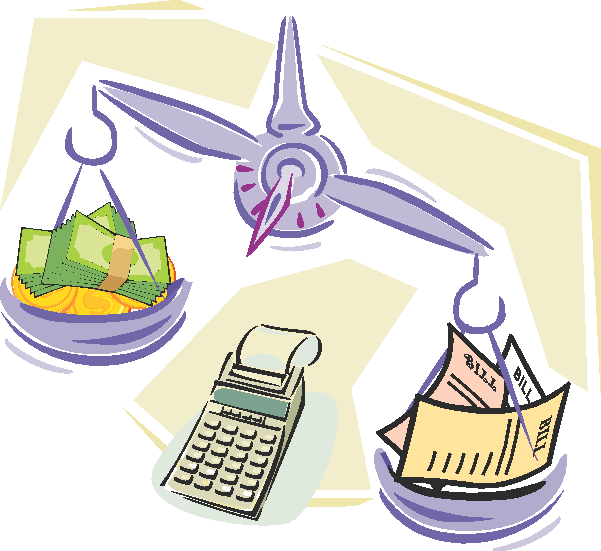 Budgetteren voor de onderneming
Budgetcontrole
Doelstellingen:

De leerlingen kennen/kunnen aan het eind van deze les:

Kunnen na afloop van de budgetperiode controleren of de taakstelling is behaald. 
Kennen vijf oorzaken die voor verschillen kunnen zorgen.
Kunnen aan de hand van deze vijf verschillende oorzaken het verschil tussen de begrote en de werkelijke nettowinst analyseren.
Kunnen het bezettingsresultaat berekenen.
Kennen het begrip: lekkage en kunnen dit berekenen.
Budgetcontrole
Het exploitatiebudget kan als leidraad en taakstelling dienen. 

Na de budgetperiode vindt er controle plaats of de taakstelling gehaald is. Door:
Budget en resultaat met elkaar te vergelijken.
Anders is het opstellen van een budget zinloos.

Analyseren waardoor er verschil is ontstaan tussen begrote en werkelijke nettowinst.
Budgetcontrole
We onderscheiden een vijftal oorzaken waardoor verschillen tussen de begrote en de werkelijke nettowinst kunnen ontstaan. Dit zijn:
Verschil in omzet;
Bezettingsresultaat;
Constante kosten;
Lekkage;
Variabele kosten.
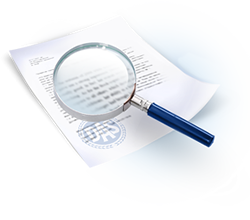 Budgetcontrole
Verschil in nettowinst door verschil in omzet:

Indien er meer of minder omzet gemaakt is dan begroot, zal er (bij gelijkblijvende kosten) een verschil ontstaan in de nettowinst.
Budgetcontrole
Bezettingsresultaat:

Slaat op de constante kosten in de kostprijs. Als de omzet hoger/lager is dan begroot, treedt er een overbezettingswinst/onderbezettingsverlies op.
Het gaat om in hoeverre de constante kosten worden terugverdiend.
Budgetcontrole
Verschil in constante kosten:

Dit is het verschil tussen het begrote bedrag aan constante kosten en het werkelijk uitgegeven bedrag aan constante kosten.
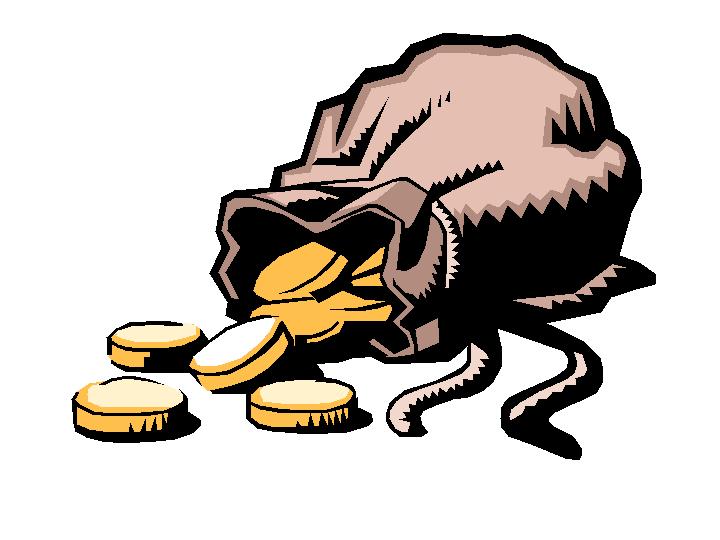 Budgetcontrole
Lekkage (verschil in brutowinst):

Hieronder valt het totaal van oorzaken die zorgen voor een kleinere brutowinst dan begroot. 

Wie kan voorbeelden van oorzaken noemen?
Budgetcontrole
Lekkage (verschil in brutowinst):

Je berekent de lekkage door het begrote brutowinstpercentage te vermenigvuldigen met de werkelijk behaalde omzet en die te verminderen met de werkelijk behaalde brutowinst. 

Dus:
Begroot BW percentage x werkelijke omzet     	€ ......
Werkelijk behaalde brutowinst				€ ......
Lekkage						       € ......
Budgetcontrole
Verschil op variabele kosten:

De begrote variabele kosten zijn een bepaald percentage van de omzet excl. btw. Dit percentage zou dan ook moeten gelden voor de werkelijke omzet. Komt het niet overeen?  verschil op variabele kosten

Dus:
Begroot percentage Var kosten x werkelijke omzet     	€ ......
Werkelijk uitgegeven variabele kosten			€ ......
Verschil op variabele kosten	      		        € ......
Budget en begroting
Samen voorbeeld 7.1 bekijken en maken.
Budget en begroting
M.b.v. check in duo’s
Opdracht 7.3 maken.